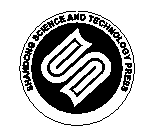 山东科学技术出版社
网址：http://www.lkj.com.cn/
学生实验
重要有机化合物的性质
学习目标
实验提示
学生实验：重要有机化合物的性质
1.认识乙醇、苯酚、乙醛、乙酸的重要化学性质。
2.了解检验苯酚、醛基的方法。
为保证实验安全、高效开展，在实验开始前一定要进行预习，熟悉相关的实验步骤和实验操作，了解相关的药品使用等实验安全知识。
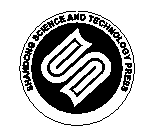 山东科学技术出版社
网址：http://www.lkj.com.cn/
实验用品
学生实验：重要有机化合物的性质
无水乙醇，乙醛溶液，乙酸，10%NaOH溶液，5%NaOH溶液，2%AgNO3溶液，2%氨水，5%CuSO4溶液，饱和Na2CO3溶液，FeCl3溶液，饱和溴水，浓硫酸，稀盐酸，金属钠，铜丝，碳酸钠粉末，苯酚，蒸馏水，试管，试管夹，烧杯，量筒，胶头滴管，玻璃棒，玻璃导管，玻璃片，橡皮塞，铁架台，镊子，小刀，酒精灯，滤纸，火柴，碎瓷片，沙纸。
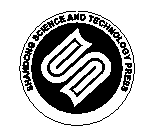 山东科学技术出版社
网址：http://www.lkj.com.cn/
实验步骤
学生实验：重要有机化合物的性质
实验1：乙醇的性质
(1）乙醇与钠的反应
取一支洁净的试管加入3mL无水乙醇，然后向其中投入切去表皮的绿豆大小的金属钠，观察实验现象；用带玻璃管的橡皮塞塞紧试管口，收集并检验产生的气体。
(2）乙醇的催化氧化
取一支洁净的试管，加入2mL无水乙醇。将铜丝打磨后盘旋成螺旋状，使用酒精灯外焰加热至红热，将灼烧后的铜丝插入乙醇中，重复操作5~6次，小心地闻试管内液体的气味，观察铜丝表面的变化。
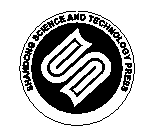 山东科学技术出版社
网址：http://www.lkj.com.cn/
学生实验：重要有机化合物的性质
实验2：苯酚的性质
(1）苯酚的酸性
向盛有少量苯酚固体的试管中加入2mL蒸馏水，振荡试管，观察现象；逐滴滴加5%NaOH溶液，振荡，观察现象；继续滴加少量稀盐酸，观察现象。
(2）苯酚的显色反应
向盛有少量苯酚稀溶液的试管中加入几滴FeCl3溶液，振荡试管，观察现象。
(3）苯酚的取代反应
向盛有少量苯酚稀溶液的试管中逐滴加入饱和溴水，振荡试管，观察现象。
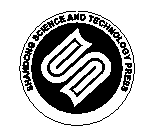 山东科学技术出版社
网址：http://www.lkj.com.cn/
学生实验：重要有机化合物的性质
实验3：乙醛的性质
(1）乙醛的银镜反应
取一支洁净的试管，加入1mL2%AgNO3溶液，边振荡边滴加2%氨水，至最初生成的沉淀恰好完全溶解；向该溶液中再滴入3滴乙醛，振荡后把试管放在热水浴中加热，观察现象。
(2）乙醛的费林反应
取一支洁净的试管，加入2mL10%NaOH溶液，再滴入5滴5%CuSO4溶液，振荡后再加入0.5mL乙醛溶液，加热至沸腾，观察现象。
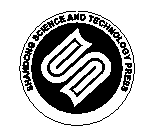 山东科学技术出版社
网址：http://www.lkj.com.cn/
学生实验：重要有机化合物的性质
实验4：乙酸的性质
(1）乙酸的酸性
向盛有少量碳酸钠粉末的试管中逐滴滴加乙酸，观察现象。
(2）乙酸乙酯的制备
向一支大试管中加入3mL无水乙醇，边振荡试管边慢慢加入2mL浓硫酸和2mL乙酸，再加入几片碎瓷片。向另一支试管中加入5mL饱和Na2CO3溶液，连接好装置。点燃酒精灯均匀加热，将产生的蒸气经导管通到饱和Na2CO3溶液的液面上，观察现象。
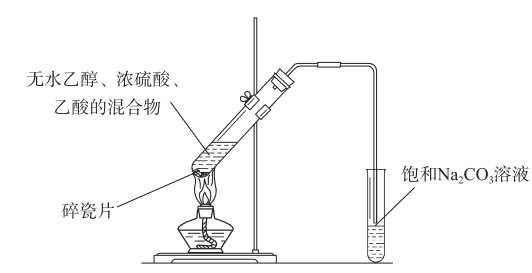 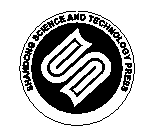 山东科学技术出版社
网址：http://www.lkj.com.cn/
·观察思考·
学生实验：重要有机化合物的性质
1.可以用什么方法检验乙醇和钠反应所产生的气体？
2.在乙醇的催化氧化实验中，为什么要反复加热钢丝再将它插入乙醇中？
3.为有利于乙酸乙酯生成，实验过程中应怎样控制反应条件？
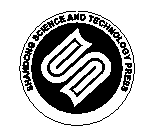 山东科学技术出版社
网址：http://www.lkj.com.cn/